April 2020
MRU Support in 11be
Date: 2020-05-08
Authors:
Slide 1
Jianhan Liu, Mediatek Inc.
April 2020
Discussions on M-RU
Multi-RU combination (M-RU) was introduced in 11be to get more high spectral efficiency in punctured and non-punctured scenarios. 

Our evaluation shows that implementation of M-RU is straightforward.

We think M-RU feature can be one of the good selling point for EHT product. 

To differentiate from 11ax, 11be need some mandatory feature that is different from 11ax. We see M-RU is the promising one. 

Making a simple PHY feature to be optional is more complicated in the sense that STAs needs to remember the capabilities of other STAs when do the scheduling.
Slide 2
Jianhan Liu, Mediatek Inc.
April 2020
Mandatory and Conditional Mandatory Support of M-RU
Small-size M-RU
Given that 80MHz is mandatory support, we propose small-size M-RUs are mandatory support. 
(242+484) M-RU
Given that 80MHz is mandatory support and (242+484) is most useful mode, we propose (242+484) is mandatory support.
Other MRU are conditional mandatory support
If 160MHz is optional, we propose (484+996) and (242+484)+996 M-RU are conditional mandatory support. 
If 160MHz is mandatory, we propose (484+996) and (242+484)+996 M-RU are mandatory support.
Slide 3
Jianhan Liu, Mediatek Inc.
April 2020
Support of MRUs in 80MHz OFDMA
In the 11be SFD, allowed MRUs for OFDMA are defined for 20MHz, 40MHz and 80MHz.
For 80 MHz OFDMA the following RU combinations are supported.
.
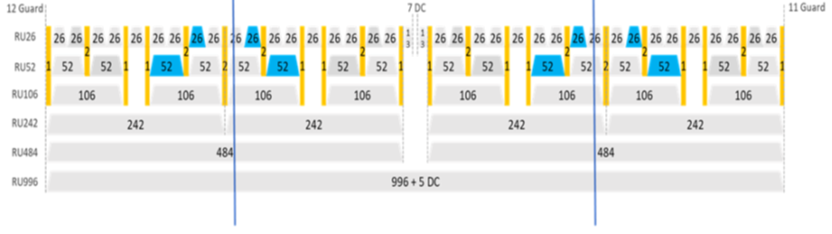 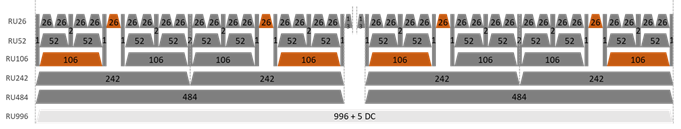 Slide 4
Jianhan Liu, Mediatek Inc.
April 2020
Support of MRUs in 160, 240 and 320MHz OFDMA
However, support of MRUs 52+26, 106+26 and 242+484 in large BW OFDMA that is greater than 80MHz is not defined or is not clearly described in the 11be SFD.
To limit the number of combinations and to follow the tradition of per-80MHz segment processing, we propose:
For OFDMA, MRUs allowed in 80MHz PPDU shall be allowed in each 80MHz segment of 160MHz, 240MHz and 320MHz PPDU.
Slide 5
Jianhan Liu, Mediatek Inc.
April 2020
Straw Poll #1
Do you agree that  MRU with total number of tones less than 996 are mandatory support in 11be?
Slide 6
Jianhan Liu, Mediatek Inc.
April 2020
Straw Poll #2
Do you agree MRUs with total number of tones larger than 996 are conditional  mandatory support in 11be?
Slide 7
Jianhan Liu, Mediatek Inc.
April 2020
Straw poll #3
Do you agree that for OFDMA, MRUs allowed in 80MHz PPDU shall be allowed in each 80MHz segment of 160MHz, 240MHz and 320MHz PPDU?
Slide 8
Jianhan Liu, Mediatek Inc.